Цветные фигурыИнтерактивная игра
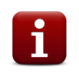 Ребята!
Вам предстоит разложить шестнадцать фигур в ячейки. Будьте внимательны. Берём только ту фигуру, которая подходит для указанной ячейки по цвету и форме.  
Каждый правильный ответ добавляет цвет в картинку.
Желаю удачи!
Чтобы перейти на следующий слайд,  нажмите на
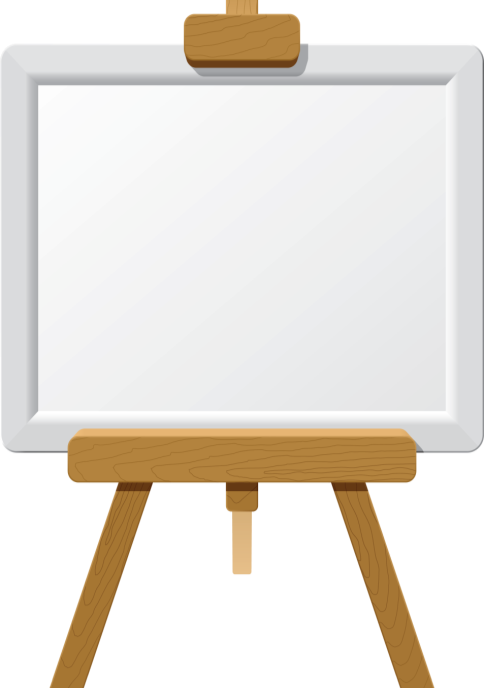 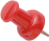 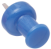 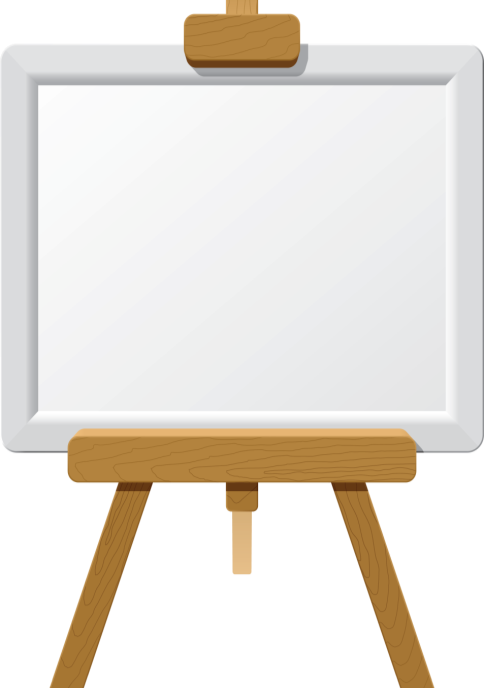 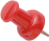 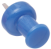 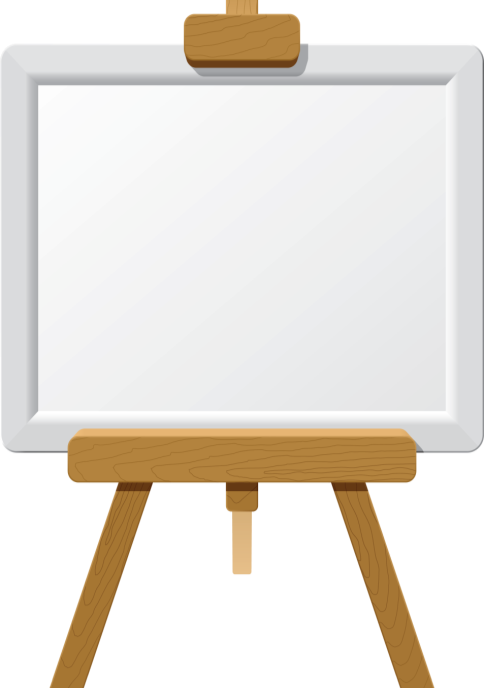 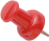 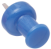 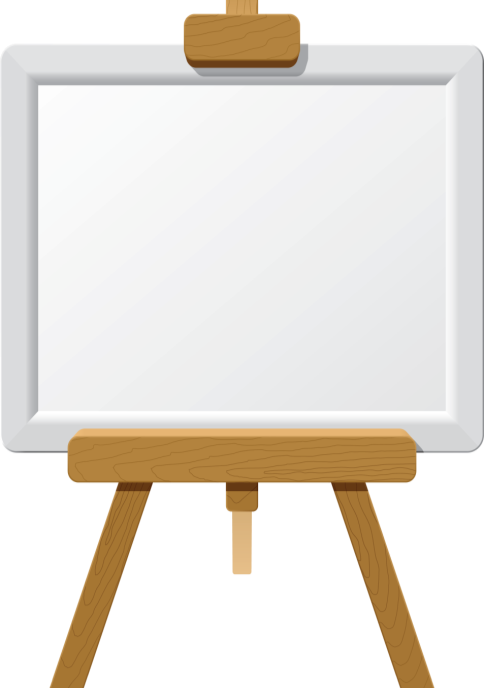 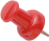 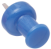 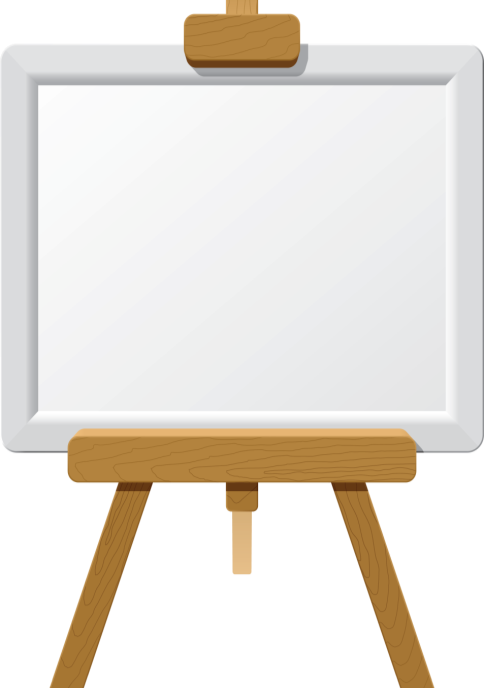 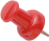 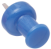 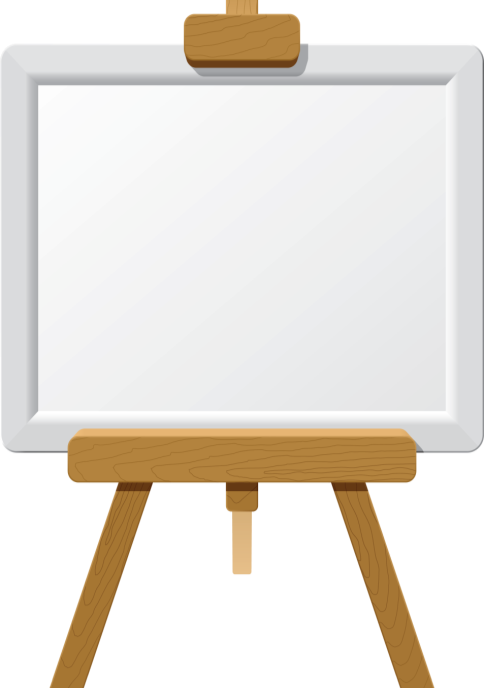 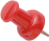 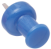 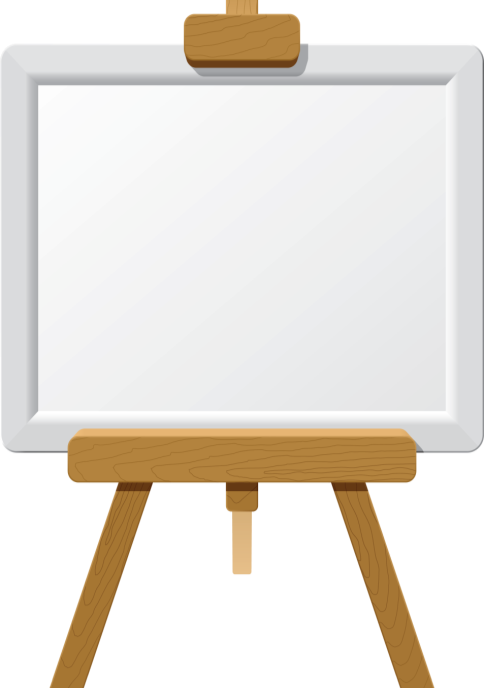 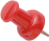 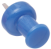 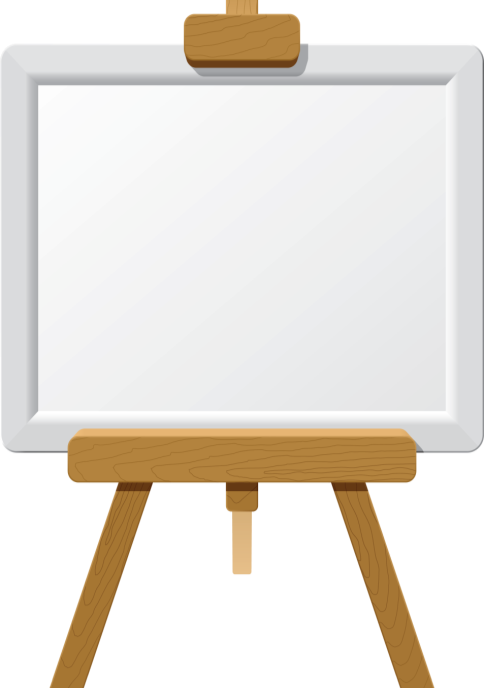 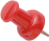 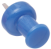 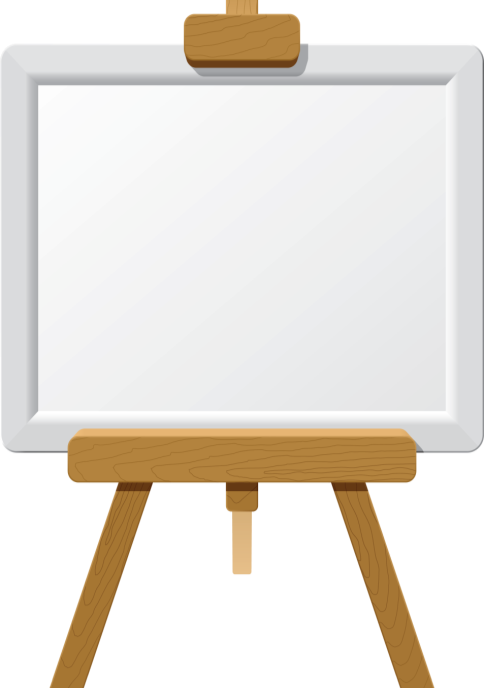 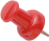 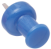 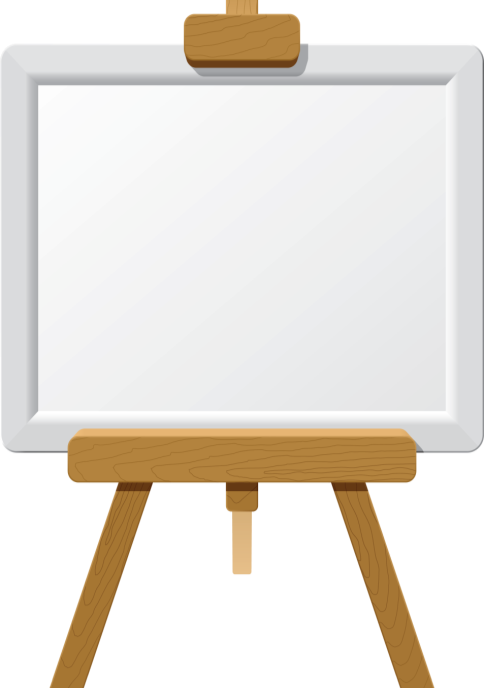 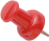 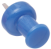 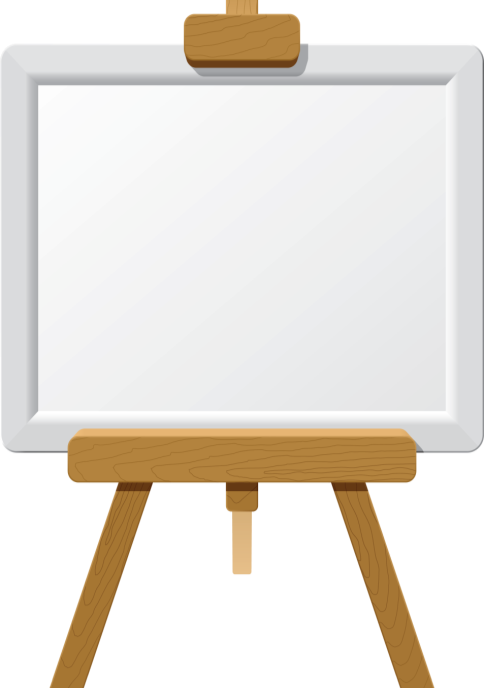 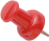 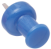 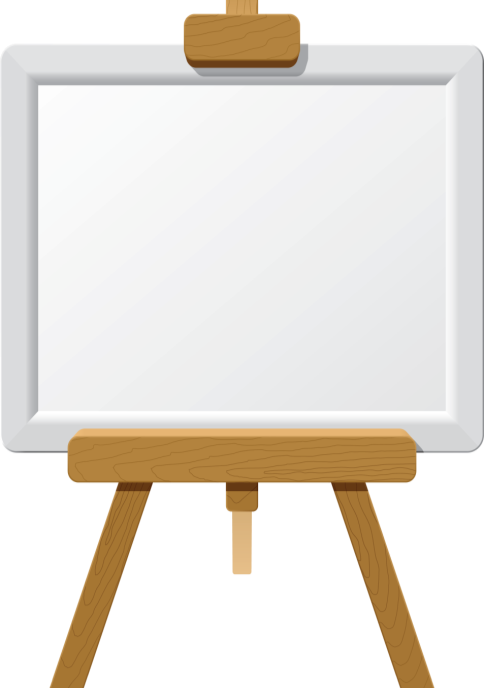 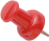 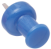 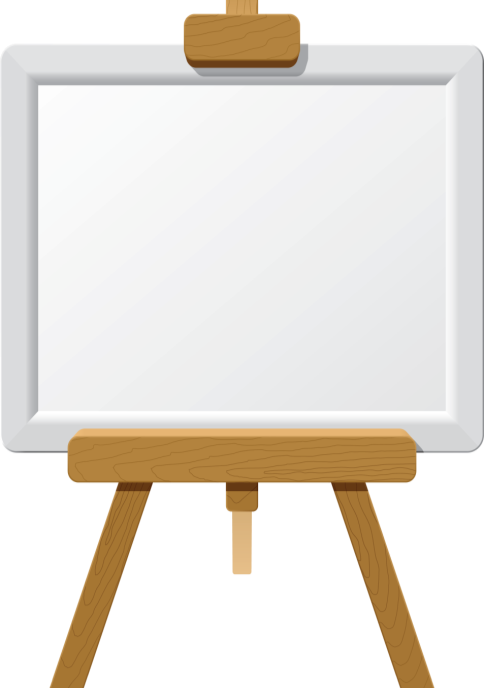 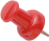 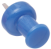 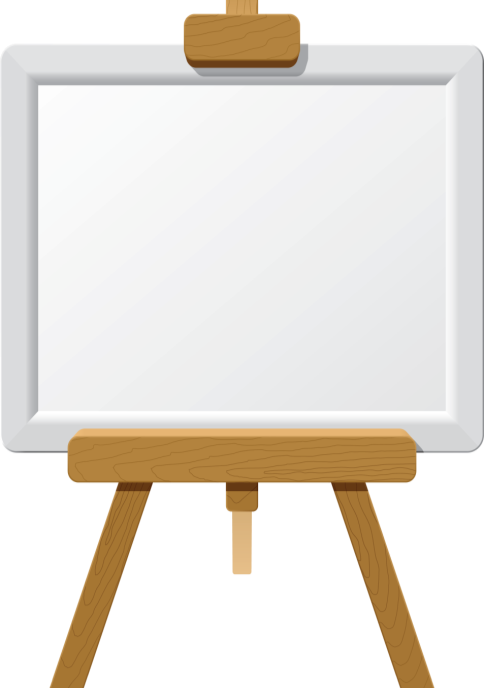 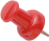 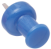 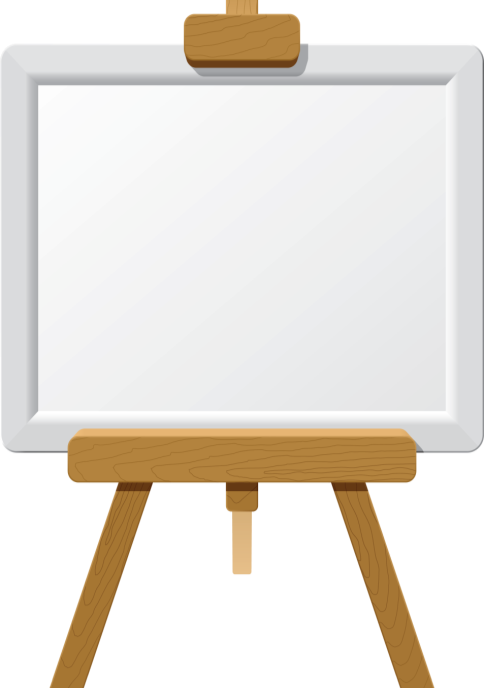 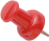 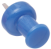 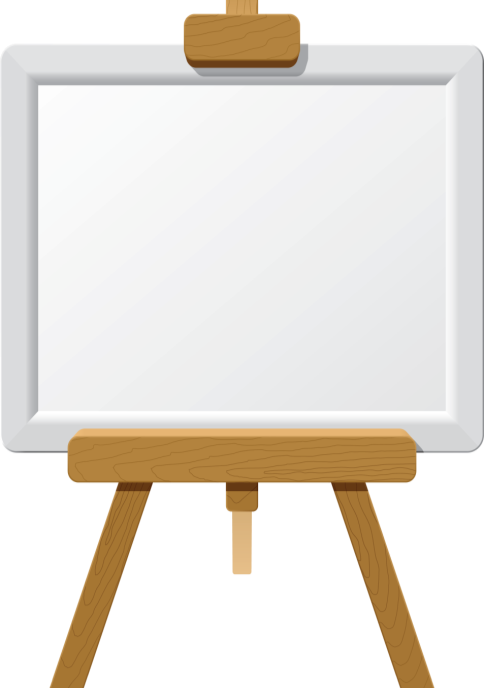 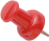 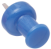 Молодец!
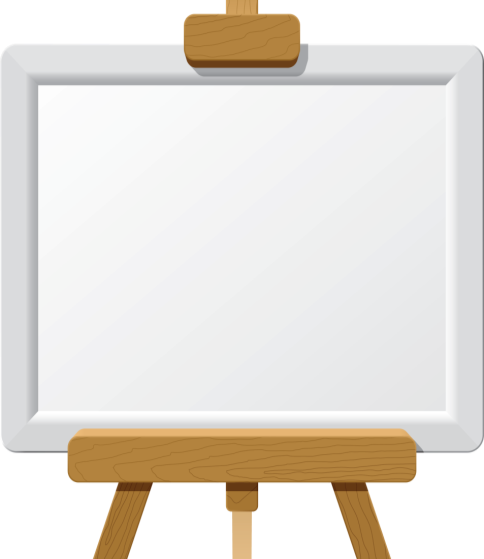 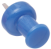 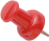 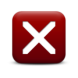 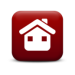 Источники
Фон
Кнопки
Мольберт
Мальчик и зайчик
i
Х
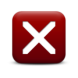 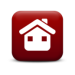